Declarative Networking
Boon Thau Loo, Tyson Condie, Minos Garofalakis, David E. Gay, Joseph M. Hellerstein, Petros Maniatis, Raghu Ramakrishnan, Timothy Roscoe, and Ion Stoica
CACM 52(11), Nov 2009



Presented By
Hash Vardhan and Sandeep Joshi
Agenda
Datalog and Recursive Query Processing
Motivation to Declarative Networking
NDLog : Extensions to Datalog
Execution Plan generation
Incremental Maintenance
Use cases
Conclusion and References
21-Mar-13
2
Datalog
Introduction to datalog and recursive query processing
21-Mar-13
3
Datalog
Declarative Paradigm
Give  only what, and not how
Used extensively in SQL, functional programming 
Easy and more natural to state 

Datalog
Non procedural query language
Based on Prolog

V1(A,B) :- account (A, “Mumbai”, B), B> 700
This gives account numbers and balances for accounts in Mumbai with balance greater than 700
Example from reference 4
21-Mar-13
4
Datalog
A simple Datalog rule 

			p :- q1, q2, …, qn 

     “q1 and q2 and … and qn implies p.”

p :  head
q1..qn : body, consists of predicates or functions
21-Mar-13
5
Datalog
Program consists of rules
Many rules can be used to define a relation
Order of defining rules does not matter
Predicates(relations) and matched (joined) to produce head

interest_rate(A,10) :- account(A,N,B), B >= 10000
interest_rate(A,5) :-account(A,N,B) , B < 10000
interest(A,I) :- account(A, ”Mumbai”, B), interest_rate(A,R),I = B*I/100


This is an example of non-recursive datalog program
Example from reference 4
21-Mar-13
6
Datalog
Recursive datalog program
Consider a program to give all paths between nodes of a graph

path(src,Dest,path,Cost) :- link(src,Dest,Cost),  path=f_init(src,Dest). path(src,Dest,path,Cost) :- link(src,nxt,Cost1), 	path(nxt,Dest,path2,Cost2), 				Cost=Cost1+Cost2, 	path=f_concatpath(src,path2)

Recursive programs use fixpoint evaluation
Tuples produced in each iteration are added to the relation
Duplicate tuples are removed
Repeated until no new tuples are produces, i.e. “fixpoint” is reached
Example from reference 4
21-Mar-13
7
Semi Naïve Evaluation
New tuples that are generated for the first time in the current iteration are then used in the next iteration. 
This is repeated until a fixpoint is achieved (i.e., no new tuples are produced).
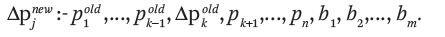 21-Mar-13
8
Declarative Networking:Motivation
21-Mar-13
9
Motivation
Routing?
Gathering local network state : Base Data
Deriving forwarding tables : Derived Data
Enforcing constraints : Constraints


Recursive Query processing
Using derived data again in query processing
21-Mar-13
10
Language
NDLog, Datalog extended for networking
21-Mar-13
11
Language
Simple example to find path between two nodes
Paths in fully connected network:
sp1  path(src,Dest,path,Cost) :- link(src,Dest,Cost),  	path=f_init(src,Dest). 

To get paths in a general network, we need to add one more rule

sp2  path(src,Dest,path,Cost) :- link(src,nxt,Cost1), 	path(nxt,Dest,path2,Cost2), Cost=Cost1+Cost2, 	path=f_concatpath(src,path2), f_inPath(src,path2)=false
21-Mar-13
12
Language
Aggregation
To get the cost of the shortest path we can use aggregation
min, max, avg all can be obtained in the same way

sp3 spCost(src,Dest,min<Cost>) :- 	path(src,Dest,path,Cost).
21-Mar-13
13
Language
Location Specifiers (@)
Extension to datalog for networking
Specifies the location of data
Captures data partitioning
Enables distributed computations necessary for network protocols
Hides low level dataflow details


sp1 path(@src,Dest,path,Cost) :- link(@src,Dest,Cost),  	path=f_init(src,Dest). 
sp2  path(@src,Dest,path,Cost) :- link(@src,nxt,Cost1), 	path(@nxt,Dest,path2,Cost2), Cost=Cost1+Cost2, 	path=f_concatpath(src,path2), f_inPath(src,path2)=false
21-Mar-13
14
Language
Link Restricted Rules
Models physical network where full connectivity is not available
One link predicate in each rule
There is exactly one link predicate in the body  and rule is either..
Local rule or
All other predicates (including the head predicate)have their location specifier set to either the first (source) or second (destination) field of the link predicate.
p(@Dest,...):- link(@Src,Dest...),p1(@Src,...),…,pn(@Src,...).

sp2  path(@src,Dest,path,Cost) :- link(@src,nxt,Cost1), 	path(@nxt,Dest,path2,Cost2), Cost=Cost1+Cost2, 	path=f_concatpath(src,path2),f_inPath(src,path2)=false
21-Mar-13
15
Language
sp1 path(@src,Dest,path,Cost) :- link(@src,Dest,Cost),  	path=f_init(src,Dest). 
sp2  path(@src,Dest,path,Cost) :- link(@src,nxt,Cost1), 	path(@nxt,Dest,path2,Cost2), Cost=Cost1+Cost2, 	path=f_concatpath(src,path2), f_inPath(src,path2)=false 
sp3 spCost(@src,Dest,min<Cost>) :- 	path(@src,Dest,path,Cost). 
sp4  shortestpath(@src,Dest,path,Cost) :-  	spCost(@src,Dest,Cost),path(@src,Dest,path,Cost). 

Query shortestpath(@src,Dest,path,Cost).
21-Mar-13
16
Language
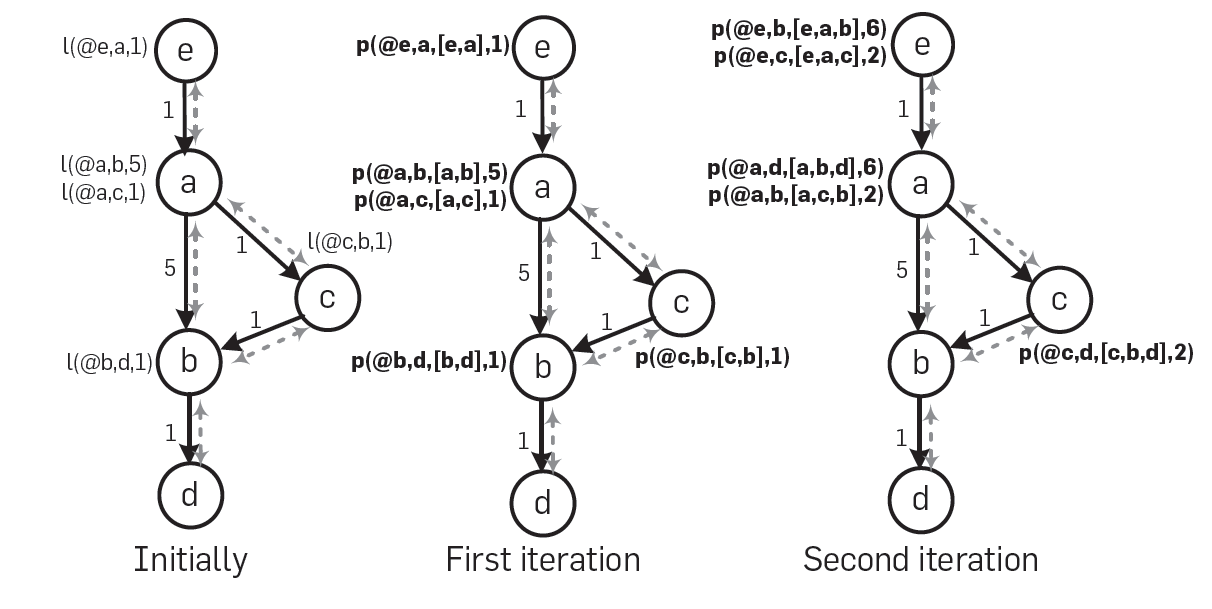 Picture source : Reference 1
21-Mar-13
17
Execution Plan generation
21-Mar-13
18
Execution Plan Generation
Network Protocols : State machines

NDlog : Developed as Distributed dataflow execution engines

Recursive flows and the asynchronous communication difficult to handle

Two types : Centralized / Distributed
21-Mar-13
19
Centralized Evaluation
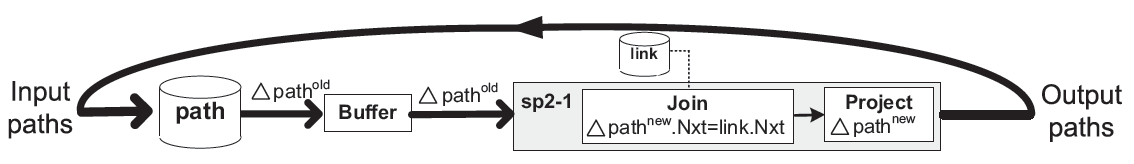 Picture Source : Reference 1
21-Mar-13
20
Centralized Evaluation
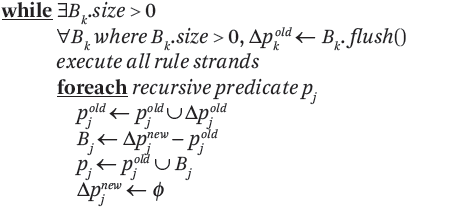 21-Mar-13
21
Distributed Plan Generation
21-Mar-13
22
Matching variable Z = “Join”
Matching variable Z = “Join”
Localization Rewrite
Rules may have body predicates at different locations:
R2: path(@S,D,P)  link(@S,Z), path(@Z,D,P2), P=SP2.
Rewritten rules:
sp2a: linkD(S,@D)  link(@S,D)
sp2b: path(@S,D,P)  linkD(S,@Z), path(@Z,D,P2), P=SP2.
Slide Source : Reference 5
21-Mar-13
23
Distributed Plan Generation
Rule sp2a@Src sends links to dest. add with as linkD tuples.
Rule sp2b-2@Nxt takes linkD and performs  join with path tuple.
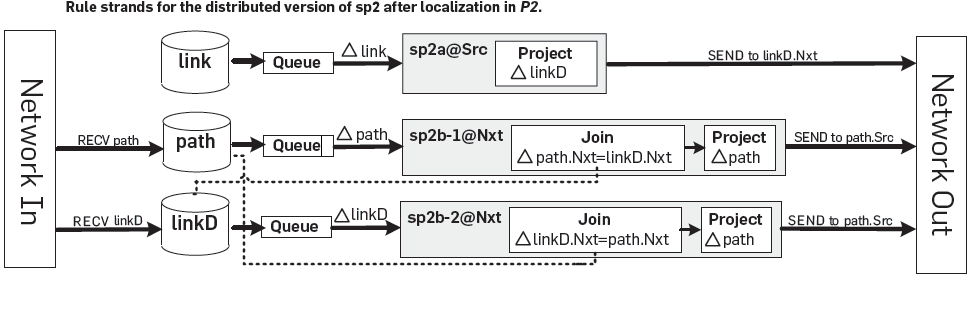 Picture Source : Reference 1
21-Mar-13
24
10
9
3-hop
8
7
6
5
2-hop
4
3
1-hop
2
1
Recursive Query Evaluation
Semi-naïve evaluation:
Iterations (rounds) of synchronous computation
Results from iteration ith used in (i+1)th
9
7
5
2
4
10
1
8
0
3
6
Link Table
Path Table
Network
21-Mar-13
Slide Source : Reference  5
25
Problem: Unpredictable delays and failures
Pipelined Semi-naïve (PSN)
Fully-asynchronous evaluation:
Computed tuples in any iteration pipelined to next iteration
Natural for distributed dataflows
9
10
7
9
5
6
2
4
10
1
3
Relaxation of semi-naïve
8
0
8
5
3
2
7
6
4
1
Link Table
Path Table
Network
Slide Source : Reference 5
21-Mar-13
26
Pipelined Semi-naïve (PSN)
Node receiving new tuple can immediately process the tuple without waiting for local iteration to complete.
21-Mar-13
27
Incremental Maintenance
21-Mar-13
28
Semantics in Dynamic Network
Underlying Network Changes.
Use Bursty update model for re-computations

Three types of changes:
Insertion : Tuple can be inserted at any stage , handled by pipelined Evaluation.
Deletion : Deletion of base tuple leads to deletion of tuples derived from base tuple.
Update : Treated as deletion followed by insertion. Updating base tuple leads to more updates propagated further.
21-Mar-13
29
Semantics in Dynamic Network
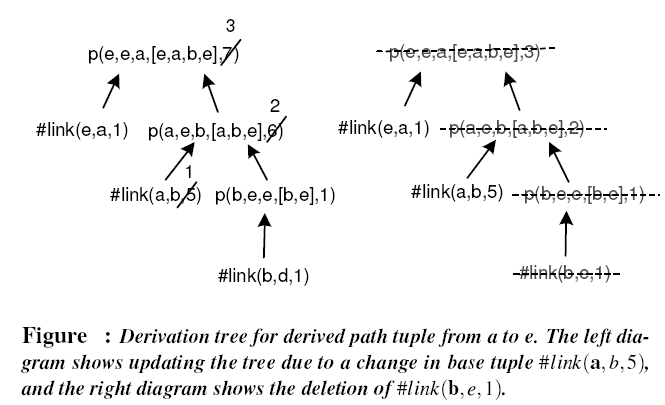 21-Mar-13
30
Semantics in Dynamic network
Use of Count Algorithm for multiple derivations
Standard view maintenance technique for aggregates
Ensures that tuples no longer derivable are deleted on deletes/updates.
Example : Calculate 2 hop paths for given link set
Link={(a,b),(b,c),(b,e),(a,d),(d,c)}
Evaluates to {[(a,c)-2],[(a,e)-1]}
We keep count with both paths
If link (a,b) is deleted, algo uses stored count to reevaluate hop to {(a,c)}
21-Mar-13
31
Use Cases
Use Cases of Declarative Networking
21-Mar-13
32
Declarative Routing
Routing Protocol is implemented by writing query in NDlog
Queries executed in distributed fashion on nodes
Static analysis tests for termination of query in NDlog
NDlog can express variety of routing protocols such as distance vector, path vector ,dynamic source routing easily
21-Mar-13
33
Distance Vector Routing
At each node, save next hop each destination with the cost
Nodes exchange this information to get knowledge about complete network state
A
B
D
C
21-Mar-13
34
Distance Vector Routing
DV1: path(@S,D,D,C) :- link(@S,D,C). 
DV2: path(@S,D,Z,C) :- link(@S,Z,C1),	path(@Z,D,W,C2), C = C1 + C2  
DV3: shortestCost(@S,D,min<C>) :- path(@S,D,Z,C). 
DV4: nextHop(@S,D,Z,C) :- path(@S,D,Z,C), . 	shortestCost(@S,D,C). 
Query: nextHop(S,D,Z,C).
21-Mar-13
35
Distance Vector Routing
At each node, save next hop each destination with the cost
Nodes exchange this information to get knowledge about complete network state
A
B
D
C
21-Mar-13
36
Distance Vector Routing
DV1: path(@S,D,D,C) :- link(@S,D,C). 
DV2: path(@S,D,Z,C) :- link(@S,Z,C1),	path(@Z,D,W,C2), C = C1 + C2  
DV3: shortestCost(@S,D,min<C>) :- path(@S,D,Z,C). 
DV4: nextHop(@S,D,Z,C) :- path(@S,D,Z,C), . 	shortestCost(@S,D,C). 
Query: nextHop(S,D,Z,C).

Count to Infinity problem?
DV2: path(@S,D,Z,C) :- link(@S,Z,C1), 	path(@Z,D,W,C2), C = C1 + C2, W != S
DV5: path(@S,D,Z,∞) :- link(@S,Z,C1), path(@Z,D,S,C2)
21-Mar-13
37
Policy Based Routing
Some of the policies
Node Utilization
Link Utilization
Security issues
Transit- Peer relationships

PBR1: invalidPath(@S,D,P,C) :- path(@S,D,P,C),  	 	   	excludeNode(@S,W), f_inPath(P,W) = true. 
PBR2: permitPath(@S,D,P,C) :- path(@S,D,P,C), not 	invalidPath(@S,D,P,C)
Query: permitPath(@S,D,P,C).

excludeNode(@S,W) : this says that node W can not carry any traffic for node S
21-Mar-13
38
Overlay
Internet
Declarative Overlays
Overlay network : Virtual nodes built on top of internet
To provide services that are not available in existing network.
Overlog  declarative language  an extension on NDlog.
  Soft-state is introduced on Overlog
Picture Source : Reference 5
21-Mar-13
39
Soft State
Stored data has associated Time-to-live(TTL)
Soft  state dataum needs to be periodically refreshed 
If more time than TTL passes without datum being refreshed, that datum is deleted.
Soft State is favored in networking implementations since it provides eventual consistency.
Eventual values are obtained in case of transient errors such as reordered messages, node disconnection.
In case of persistent failure no coordination is required, since any data provided by failed node would be forgotten.
21-Mar-13
40
Soft State
In Overlog  use materialized keyword
materialized(link, {1,2}, 10) , this specifies link tuple has a life time  of ten seconds

If TTL set to infinity : Hard State
If predicate has no materialized keyword  it is treated as event predicate ( TTL =0)
Event predicates  are transient tables and use to trigger rules periodically or case of network events
 ping(@Y, X) :- periodic(@X, 10) , link(@X, Y)
21-Mar-13
41
Conclusion
Ease of programming: 
Compact and high-level representation of protocols
Orders of magnitude reduction in code size
Easy customization
Safety: 
Queries are “sandboxed” within query processor
Potential for static analysis techniques on safety
What about efficiency? 
No fundamental overhead when executing standard routing protocols
Application of well-studied query optimizations
21-Mar-13
42
References
Declarative Networking, Boon Thau Loo, Tyson Condie, Minos Garofalakis, David E. Gay, Joseph M. Hellerstein, Petros Maniatis, Raghu Ramakrishnan, Timothy Roscoe, and Ion StoicaCACM 52(11), Nov 2009 
Declarative Networking: Language, Execution and Optimization Boon Thau Loo , Tyson Condie , Minos Garofalakis , David E. Gay , Joseph M. Hellerstein , Petros Maniatis , Raghu Ramakrishnan , Timothy Roscoe , Ion Stoica, SIGMOD-2006
Declarative Routing:Extensible Routing with Declarative Queries, Boon Thau Loo, Joseph M. Hellerstein, Ion Stoica, Raghu Ramakrishnan, SIGCOMM-2005
Database Systems and Concepts, Avi Silberschatz, Henry F. Korth, S. Sudarshan, 4th Edition 
Design and Implementaion of Declarative Networks, Boon Thau Loo, powerpoint presentation, available online, URL : www.cis.upenn.edu/~boonloo/research/talks/dn-sigmod07.ppt
21-Mar-13
43
Thank you